La máquina desenchufada
Ciencias de la computación
Máquina de Turing
¿Qué es una Máquina de Turing?
Les presento a Alan Turing
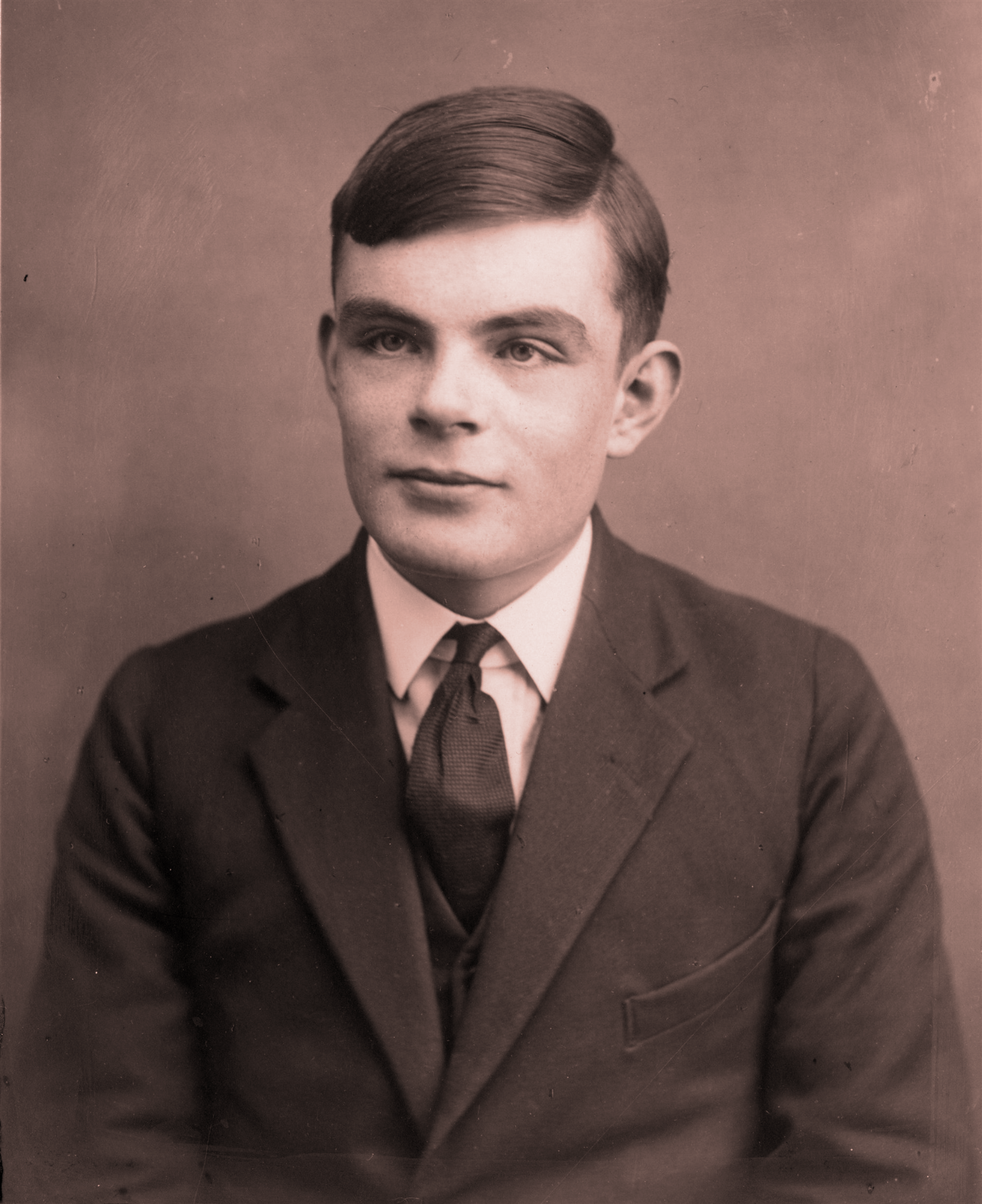 Turing es muy importante para la informática.
Pensó una máquina muy interesante…
¿Cómo funciona?
¡Aquí!
¡Se puede leer y escribir!
Cabeza lecto-escritora
Cinta
Estados
Reglas…
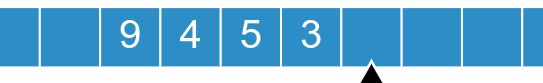 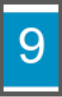 Estado Actual
S
H
A
¿Cómo funciona?
Cabeza lecto-escritora
Cinta
Estados
Reglas…
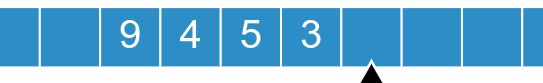 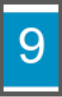 Estado Actual
¡Una cinta con letras y números!
S
H
A
¿Cómo funciona?
Cabeza lecto-escritora
Cinta
Estados
Reglas…
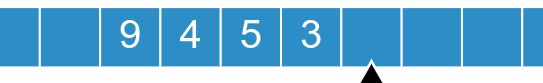 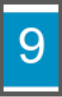 Estado Actual
S
H
¡La flecha apunta al estado actual!
A
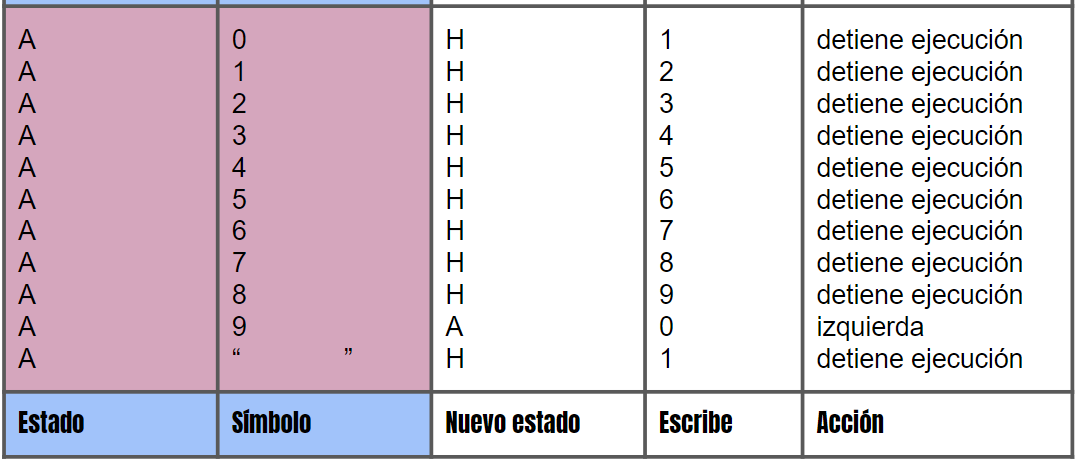 Conjunto de reglas
[Speaker Notes: “Si estoy en un estado S y en la cabeza lectora se encuentra un símbolo 0, entonces”
Cambiar de estado.
Escribir un carácter.
Mover la cabeza a la izquierda o a la derecha.]
¿Cómo se lee?
Instrucciones:
Miramos el estado y el símbolo actual y lo buscamos en la tabla.
8
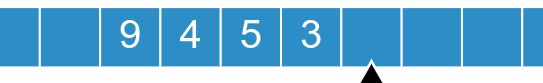 Estado Actual
S
H
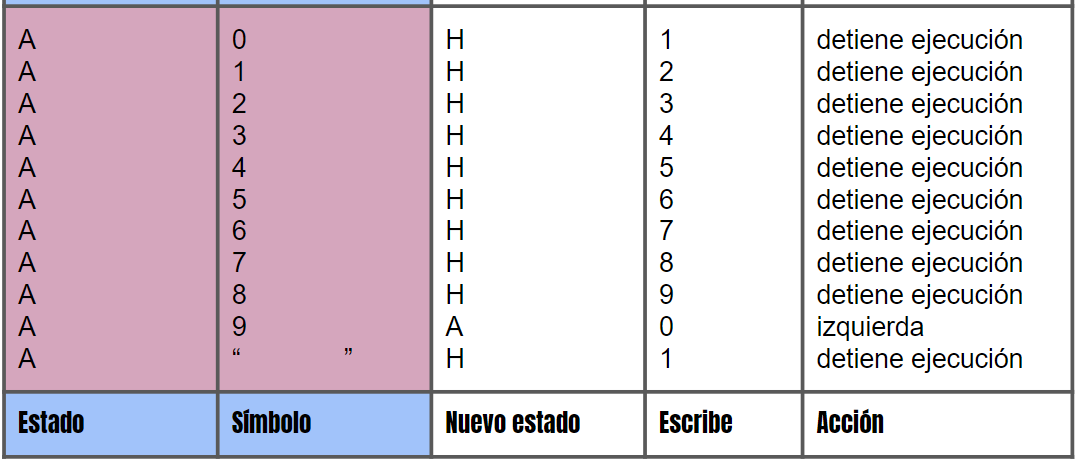 A
[Speaker Notes: “Si estoy en un estado S y en la cabeza lectora se encuentra un símbolo 0, entonces”
Cambiar de estado.
Escribir un carácter.
Mover la cabeza a la izquierda o a la derecha.]
¿Cómo se lee?
Instrucciones:
Miramos el estado y el símbolo actual y lo buscamos en la tabla.
Cambiamos de estado como nos dice “Nuevo estado”.
8
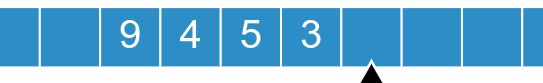 Estado Actual
S
H
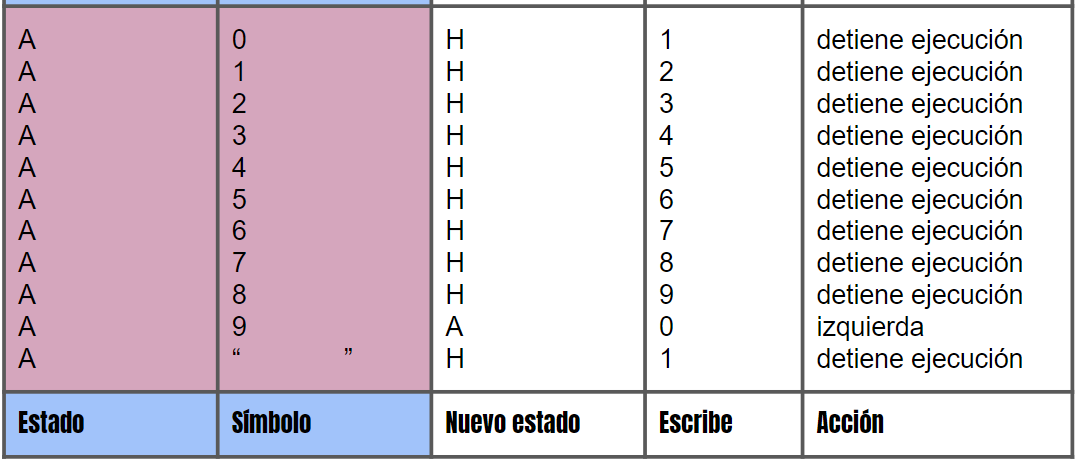 A
[Speaker Notes: “Si estoy en un estado S y en la cabeza lectora se encuentra un símbolo 0, entonces”
Cambiar de estado.
Escribir un carácter.
Mover la cabeza a la izquierda o a la derecha.]
¿Cómo se lee?
9
Instrucciones:
Miramos el estado y el símbolo actual y lo buscamos en la tabla.
Cambiamos de estado como nos dice “Nuevo estado”.
Escribimos lo que indica en “Escribe”.
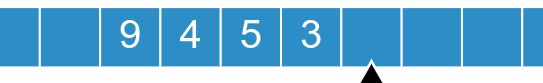 Estado Actual
S
H
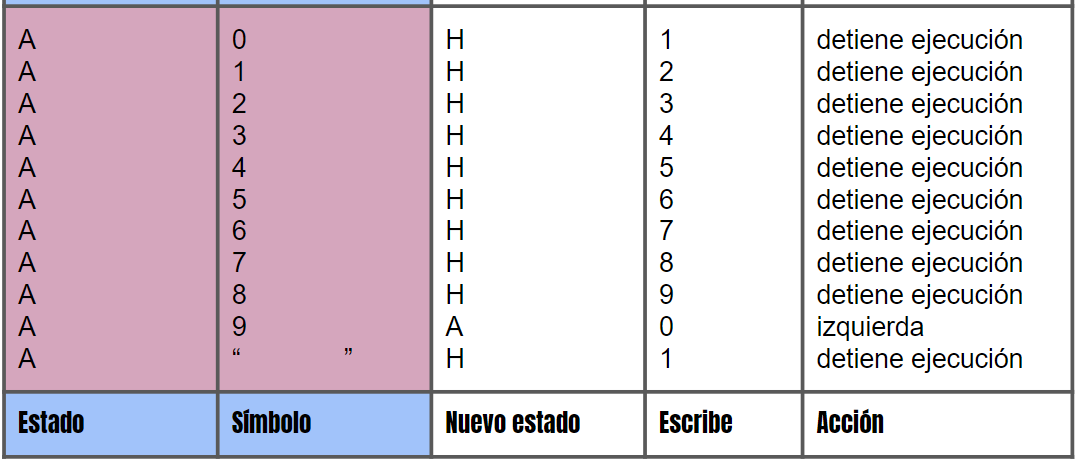 A
[Speaker Notes: “Si estoy en un estado S y en la cabeza lectora se encuentra un símbolo 0, entonces”
Cambiar de estado.
Escribir un carácter.
Mover la cabeza a la izquierda o a la derecha.]
¿Cómo se lee?
9
Instrucciones:

Y ahora, movemos la cinta hacia donde nos diga “Acción” y repetimos desde el paso 1.
Si dice “detiene ejecución” ¡terminamos!
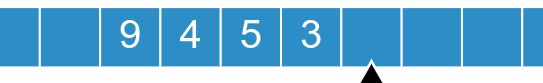 Estado Actual
S
H
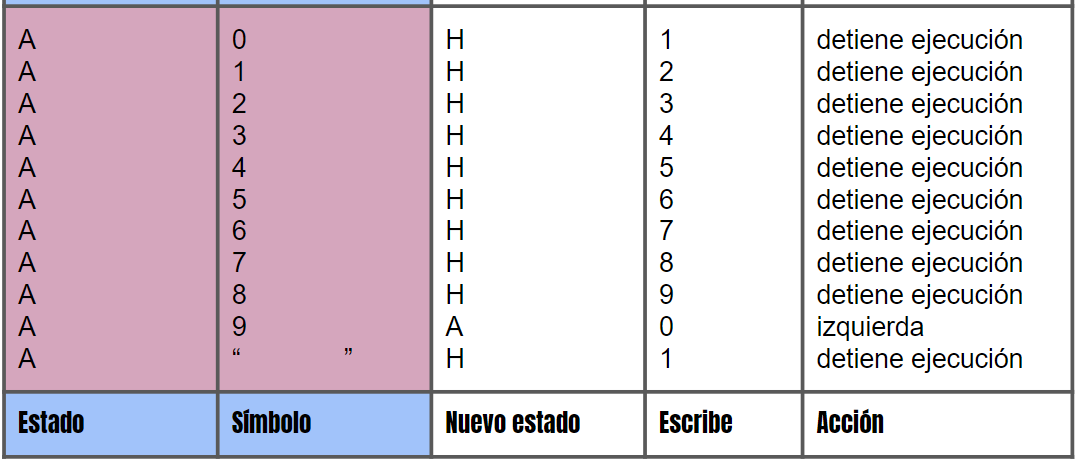 A
[Speaker Notes: “Si estoy en un estado S y en la cabeza lectora se encuentra un símbolo 0, entonces”
Cambiar de estado.
Escribir un carácter.
Mover la cabeza a la izquierda o a la derecha.]
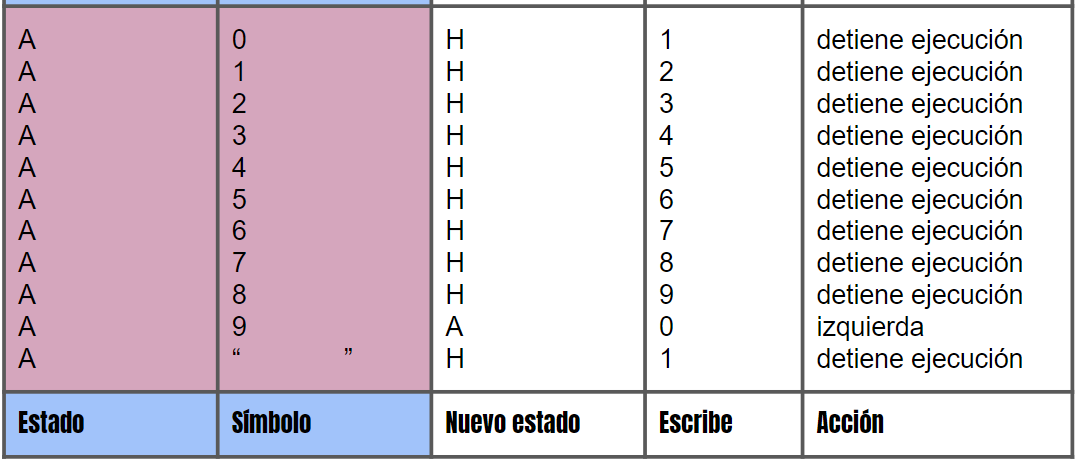 ¡Ah! Eso…   ¡Es un espacio en blanco!
(es un casillero en la cinta sin nada escrito)
[Speaker Notes: “Si estoy en un estado S y en la cabeza lectora se encuentra un símbolo 0, entonces”
Cambiar de estado.
Escribir un carácter.
Mover la cabeza a la izquierda o a la derecha.]
Alfabeto…
Máquina 02
Estados: S, A
Estado Inicial: S
Alfabeto: 0, 1, 2, 3, 4, 5, 6, 7, 8, 9, “ “, I, P
¿Cómo empezamos?
La cinta en el primer casillero
Máquina 02
Estados: S, A
Estado Inicial: S
Alfabeto: 0, 1, 2, 3, 4, 5, 6, 7, 8, 9, “ “
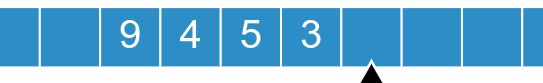 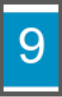 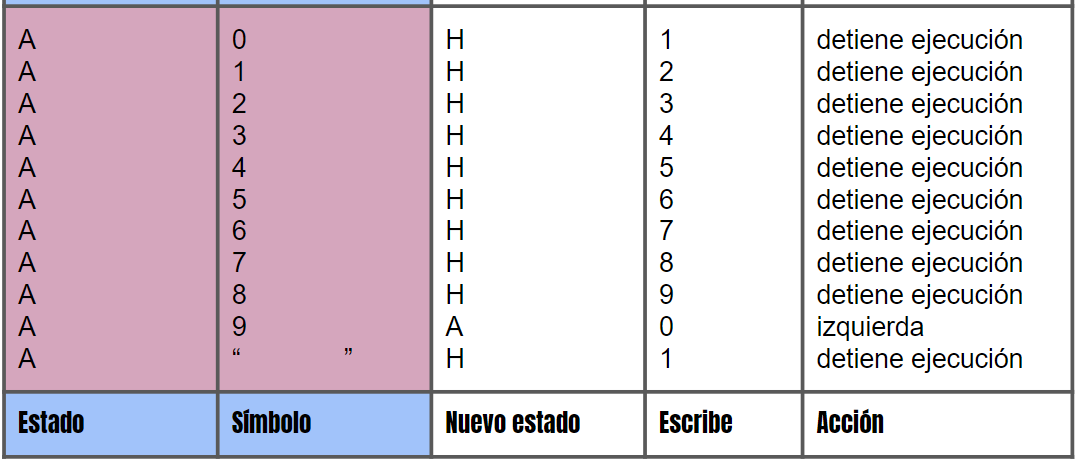 Estado Actual
El estado inicial es S
S
H
A
Jugamos!!
Play
ENTRADA              SALIDA
2787
2788
ENTRADA              SALIDA
2787
2788
7984
ENTRADA              SALIDA
2787
2788
7984
7985
ENTRADA              SALIDA
2787
2788
7984
7985
2017
ENTRADA              SALIDA
2787
2788
7984
7985
2017
2018
ENTRADA              SALIDA
2787
2788
¿¡Qué hace esta máquina!?
7984
7985
2017
2018
Jugamos :)
(de nuevo)
Play
ENTRADA              SALIDA
2787
ENTRADA              SALIDA
8508
ENTRADA              SALIDA
8508
8508P
ENTRADA              SALIDA
8508
8508P
2334
ENTRADA              SALIDA
8508
8508P
2334
2334P
30553
ENTRADA              SALIDA
8508
8508P
23340
2334P
30553
30553I
ENTRADA              SALIDA
8508
8508P
23340
2334P
30553
30553I
1869
ENTRADA              SALIDA
8508
8508P
23340
2334P
30553
30553I
1869
1869I
ENTRADA              SALIDA
8508
8508P
23340
2334P
¿¡Qué hace esta máquina!?
30553
30553I
1869
1869I
ENTRADA              SALIDA
¡Pistas!
8508
8508P
23340
2334P
30553
30553I
1869
1869I
Entonces…
ENTRADA              SALIDA
8508
8508P
Jugamos con dos máquinas:

Calcula el número siguiente.
Detecta números impares y pares.
ENTRADA              SALIDA
2787
2788
Alan Turing (1912 – 1954)
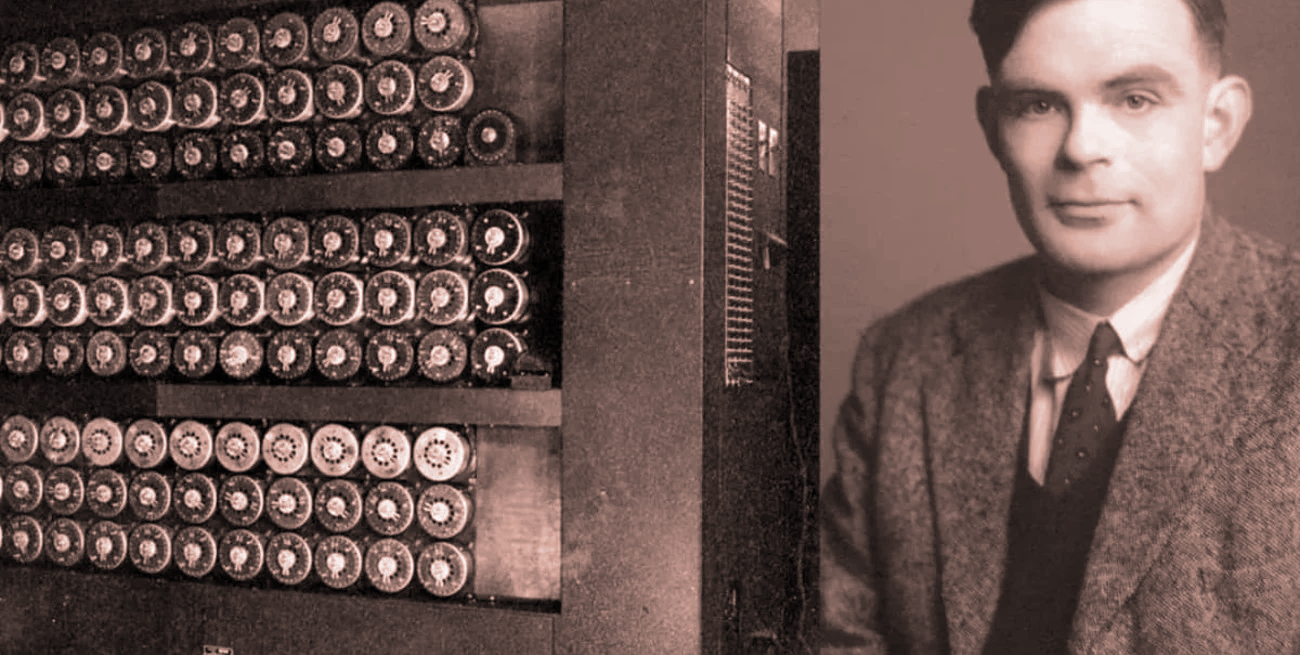 Alan Turing
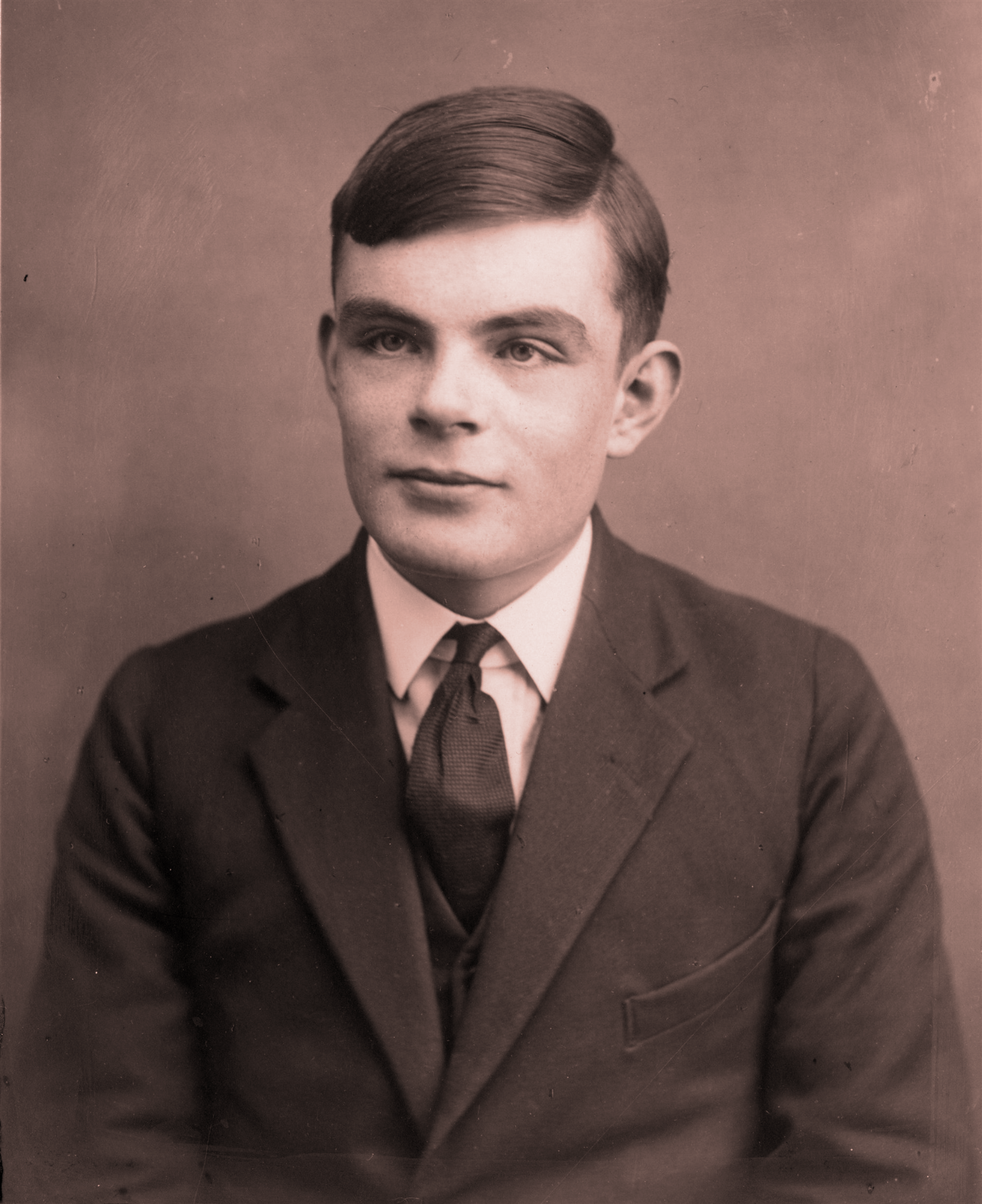 Máquina abstracta que resuelve problemas

¿Qué significa que sea abstracta? 
Posee recursos infinitos.
[Speaker Notes: Que le podemos sacar provecho sin necesidad de implementarla físicamente.
Posee una caracteristica fundamental]
Repasando…
Una Cinta.
Una cabeza lecto-escritora
Un conjunto de estado.
Un conjunto de reglas: ¡Las tablitas!
Repasando…
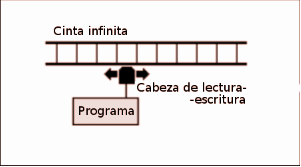 LA CINTA: 
Memoria
Entrada y salida
Repasando…
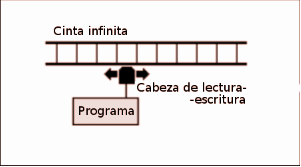 LA CABEZA 
LECTO-ESCRITORA
Posicionada en la cinta
Lee, escribe y se mueve
Repasando…
CONJUNTO DE ESTADOS
Siempre se encuentra en un estado
Uno es el inicial
Estado Actual
S
H
A
Repasando…
CONJUNTO DE REGLAS
En las reglas está la operación
Las reglas tienen una forma particular
Repasando…
CONJUNTO DE REGLAS
En las reglas está la operación
Las reglas tienen una forma particular:
“Si estoy en un estado S y en la cabeza lectora se encuentra un símbolo 0, entonces”: 
1. Cambiar de estado.
2. Escribir un carácter.
3. Mover la cabeza a la izquierda o a la derecha.
… ¿y qué tiene que ver con informática?
¡Ejecutaron su  primer programa!
Las Máquinas de Turing ejecutan programas. 
Sí, cada máquina que jugamos:
¡Es equivalente a un programa!
Cada computadora es una ¡Máquina de Turing… 
Bueno con más cositas, pero son máquinas de Turing :)
¡El celu cuenta como Máquina de Turing!
Fin :D